Ю. Рытхэу «Пурга»
Презентацию подготовила учитель Баранова Т. А.
Какое время года изображено?
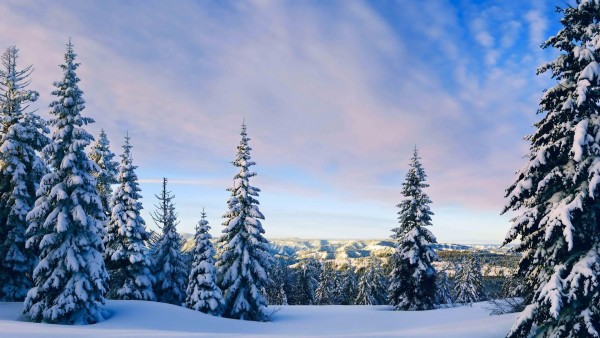 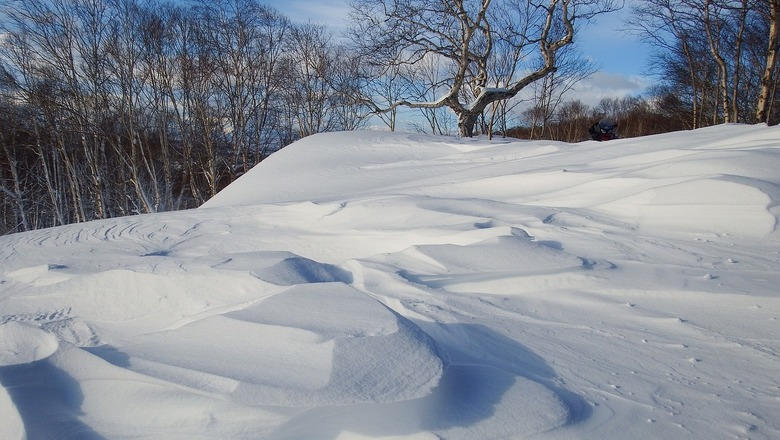 Загадки
Скатерть бела
Все поле одела
(Снег)

Мухи белые летели,
На дворы, на крыши сели,
Не сочтете белых мух,
Что летают, словно пух.
(Снежинки)
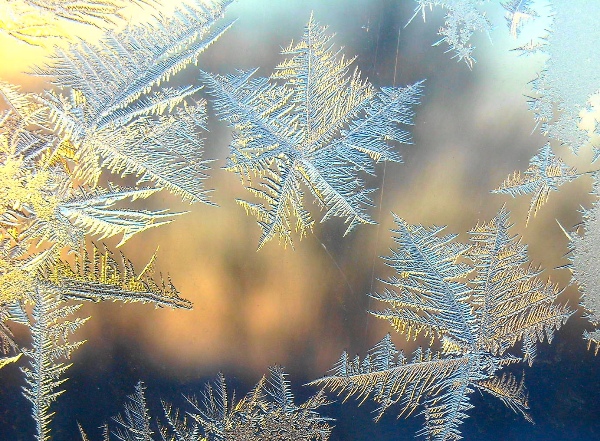 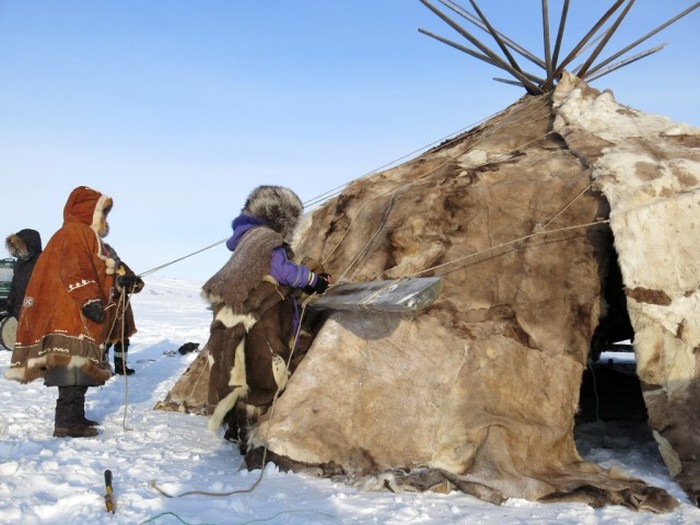 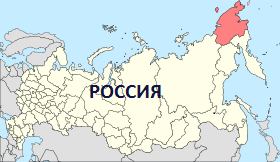 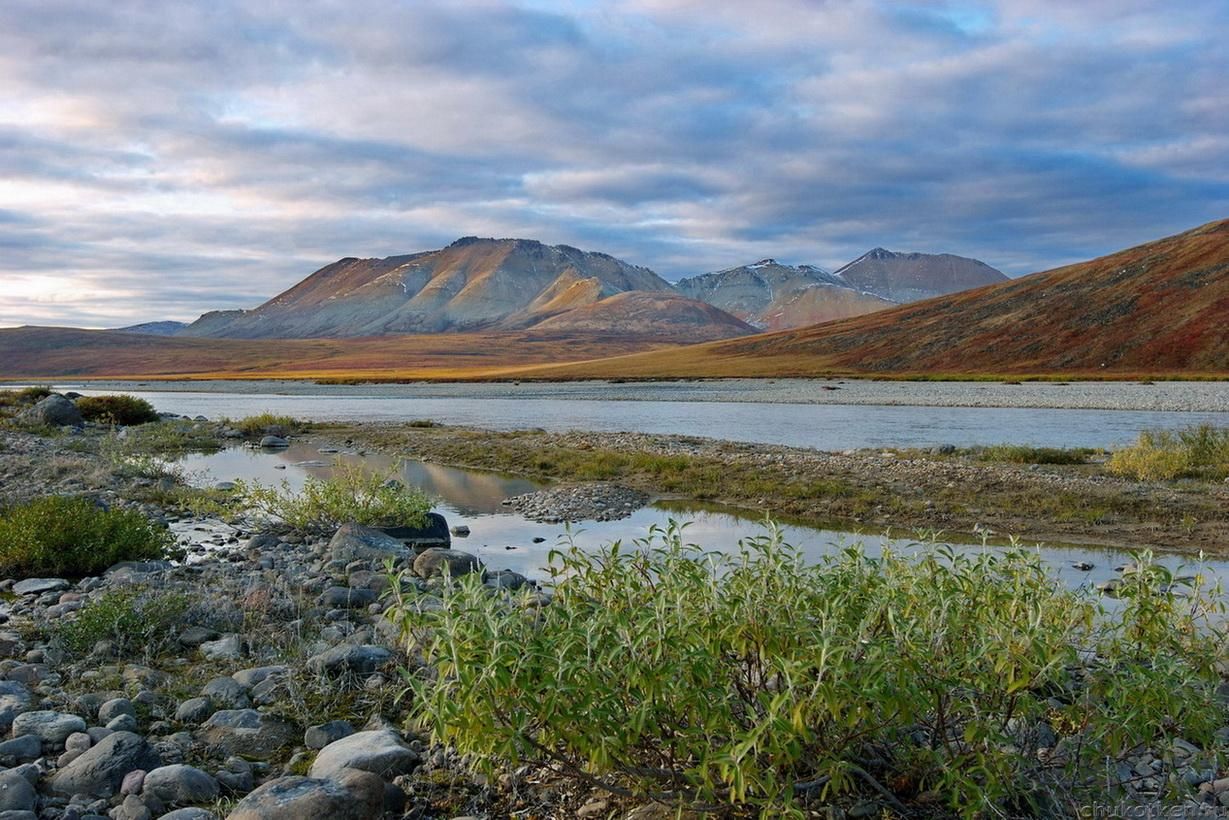 Чукотский полуостров
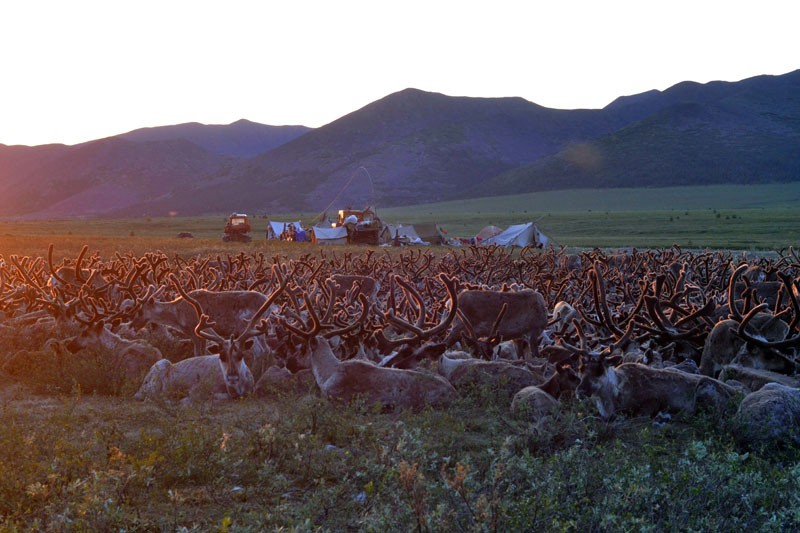 Органический мир Тундры
ТОРОСЫ
ВЕЗДЕХОД
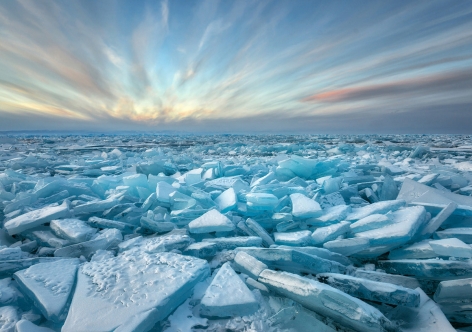 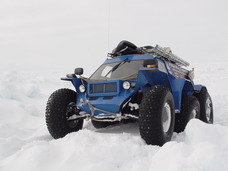 ЦИКЛОН
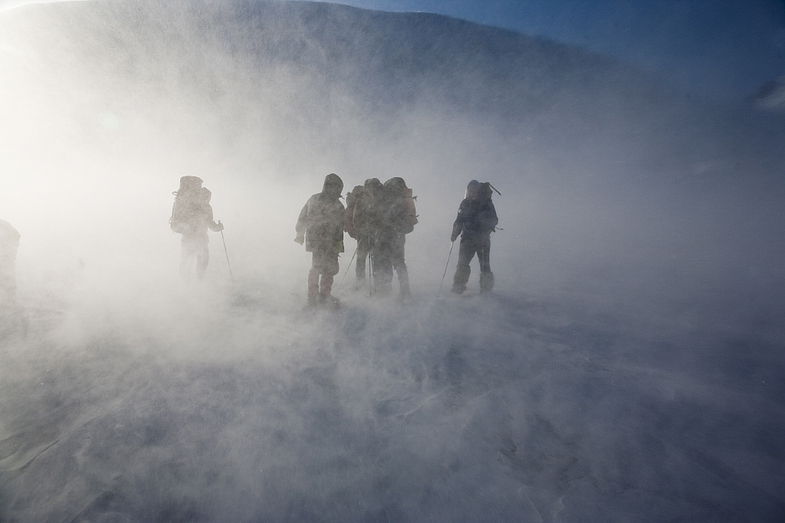 ЯРАНГА
МАЛАХАЙ
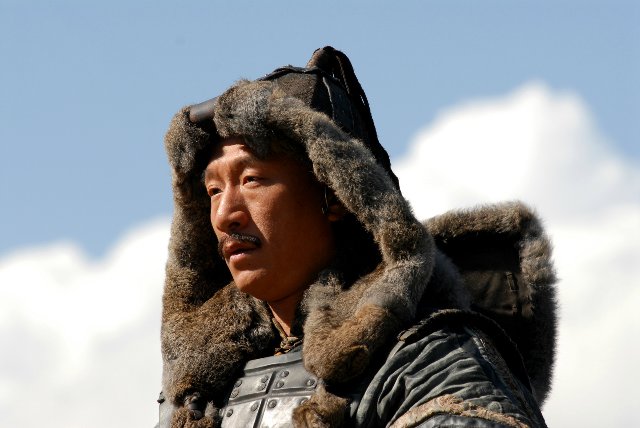 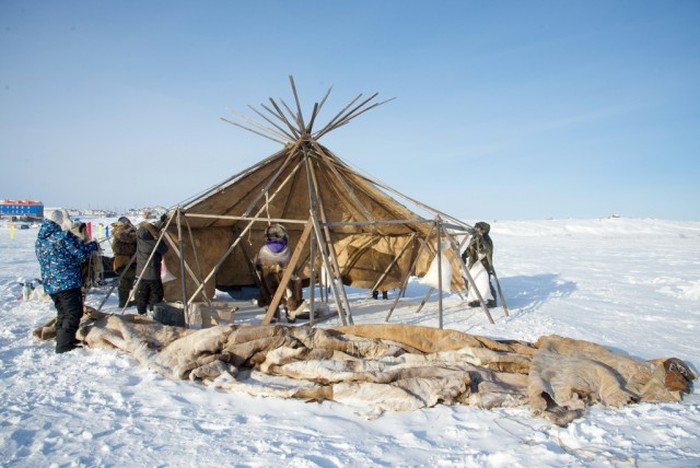 Словарная работа
Яранга — жилое помещение, отапливаемое и освещаемое жировой лампой; вне полога — кладовая. Яранга сохраняется в быту оленеводческих бригад. 
Малахай - большая шапка на меху с наушниками.
Циклон – вихревой поток.
Торосы – ледяные горы.
Используемая литература
И. М. Бгажнокова  «Книга для чтения»
Энциклопедический  словарь
Словарь  русского  языка  В. Даля
Спасибо за внимание!